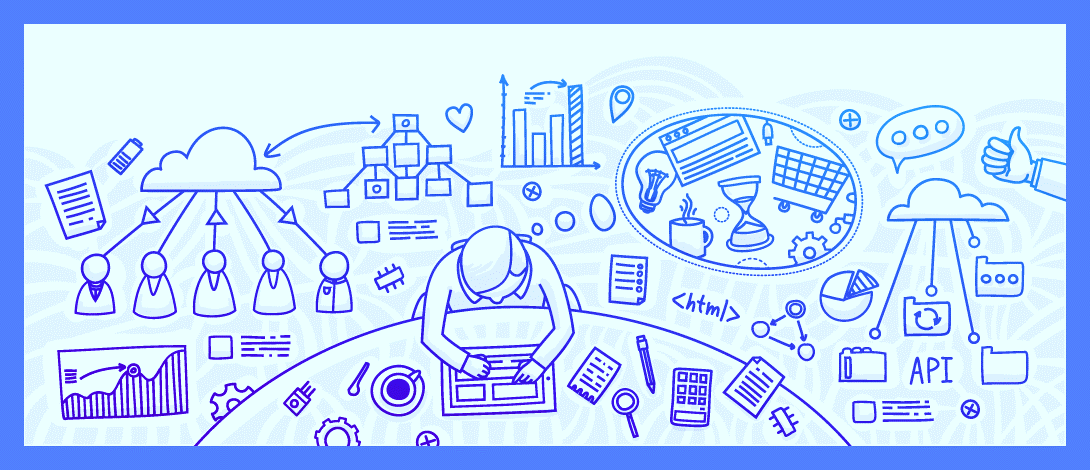 What it means to be a Project Manager?
By: Saba Ashraf
Noon Business School, University of Sargodha
Outline
What a project manager needs to do?
Leadership roles of a Project Manager
Seven traits of good Project Manager
Project life cycle
Difference between project lifecycle and product lifecycle
How involved should the leadership be? 
Project definition phase
Identifying stakeholders
Classifying stakeholders
Types of stakeholders
Roles of stakeholders
Regardless of what your business card says, if you’re Project Manager, your company is depending on you to deliver a successful project.
What you need to do?
Learn to plan and act.
Establish goals
Break work into well-defined tasks
Chart the sequence of tasks
Schedule 
Coordinate a team
Plan proper means of communication
Reporting (who will report whom)
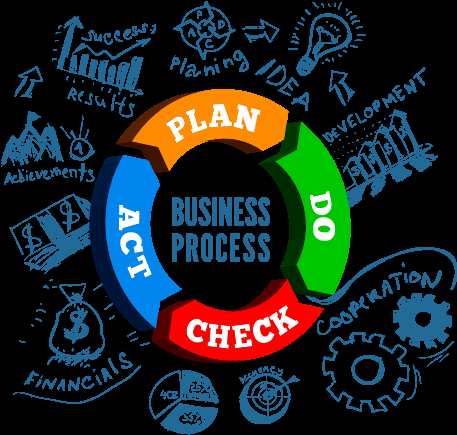 What you need to do?
Focus of project’s end
Have a clear vision of how the product will turn out upon completion.
Stephen covey writes in his book;
“One key to success is keeping the end result in mind as you decide what to do and how to do”
Be a manager and leader
You should be able to handle authority and responsibility.
Motivate, delegate, mentor, and coach
Develop administrative procedures.
Lead the project with energy and positive attitude.
A project manager who views the responsibility of managing a project as one of guiding, facilitating, negotiating, and coordinating will do better then the one who views it as one of ordering, dictating, and coercing.
The leadership roles of project manager
*Scope creep is the process of adding work to the project, little by little, until the original plan is completely meaningless
Seven traits of good Project Manager
The Project Life Cycle
Stage Gates
The conclusion of a project phase is generally marked by the review of both key deliverables and project performance to date, to determine whether the project should continue.
I
P
E
C
STAGE GATE
Difference between Project Cycle and Product Cycle
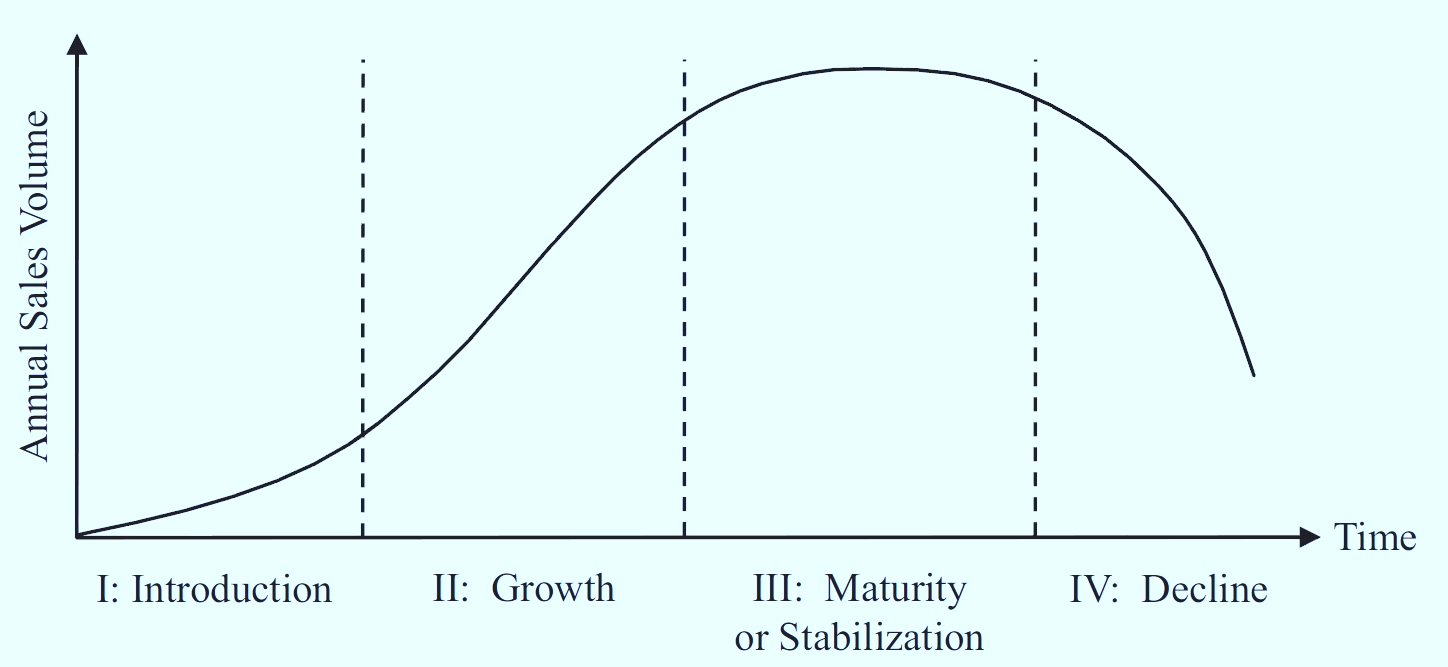 Product Life Cycle
Project Life Cycle
Project Life Cycle Vs Product Life Cycle
Project Definition Phase
Identify stakeholders.
Analyse the business problems that the project is trying to solve.
Review the business case that was developed as a part of sanctioning this project to understand the expected benefits. 
Clearly define the scope of the project.
Identify all risk and constraints.
How involved should the leadership be?
Project manager needs to develop specific roles and responsibilities for the leadership team. 
Project managers may need help of the senior executives to solve conflicts.
Presence of leadership team at the time of the delivery of the project.
Get the involved at early stages so they are ready to act when needed.
Moving back to Definition Phase;Identifying Stakeholders
Other than project manager, the list of stakeholders includes;
Your project sponsor
The manager involved in approvals
The customer (both external and internal)
The project team
PMI identifies stakeholder as individuals and organizations who affect, are affected by, or perceive to be affected by a decision or outcomes of the project.
Classifying Stakeholdersthe power they can have on project
Types of stakeholders
Champion:
 A champion is powerful with high level of interest and a positive attitude, (pay attention to this person all time)
Friend:
A friend has low power but a high level of interest and positivity. (use her as a sounding board)
Sleeping giant:
A sleeping giant is someone who supports the project by displaying low level of interest and enthusiasm. (you need to raise her level of interest)
Acquaintance:
Someone with low power and interest but needs to be informed  from time to time.
Time bomb:
Someone powerful with high level of interest but has negative attitude. (she must b actively engaged and diffused to prevent major disruption)
Organizational stakeholders
External
Suppliers
Labour Unions
Internal
Customers
Competitor
Owners
Stockholders
Special Interest Groups
Govt. Agencies
Employees
BOD
Environmental action groups
Financial Institutions
Consumer Groups
Potential stakeholders of any project
The Customer
The one who will use the product delivered by the project.
The customer may be department and division of your own organization.
It can also be external.
Customer contributes funding and project requirements
The Project Sponsor The most important ally in the project
This person shares responsibility for project success.
For internal projects: A senior manager within organization is the sponsor.
For external projects: Someone from customer organization who has authority to make decision and provide money for the project.
Roles of the Project Sponsor
Holds the ultimate authority, responsibility, and accountability for the success of the project.
Resolves cross-functional organizational issues.
Promotes innovation to achieve the projects goal.
Provides guidance, support, and direction to the project.
Signs project charter and business case.
Signs project plan and scope of work.
Certifies quality of the implementation.
Contributes to and approves the responsibility matrix.
Assists in preparing project policies and procedures.
Roles of Project Sponsor
Approves project deliverables.
Approves changes to the project scope and provides additional funds for those changes.
Monitors the progress of the project.
Works with steering committee.
Makes business decisions for the project.
Provides user resources to the project.
Shields the project from corporate politics.
Works to resolve conflicts.
The Steering Committee or Governance Board
Steering committee is the group of stakeholders who must approve and agree on project scope, schedule, budgets, plans, and changes.
Roles of Steering Committee
Advises on the business processes.
Monitors the project and maintains priority relative to other projects.
Settles priorities between competing projects.
Provides organizational support.
Provides timely decision.
Resolves major issues of significant risk to the enterprise.
Disposes of issues and change requests that impact the organization.
Executes formal reviews and management reviews.
Approves changes in scope, budget, or schedule.
Provides feedback.
Manage Environmental factors beyond the control of project manager.
Functional Management
Company officials with an interest in your project make up functional management, also known as line management. 
These managers are responsible for organizational units within the company such as engineering, marketing, and finance.
Often, they supply people who will be working on project team.
The Working Committee
Critical success factor for a business is to “own” the project.
Implement a working committee of people from the commercial part to develop the business case for the project. 
These people need to comes from all areas of the business.
For example; An energy trading company sanctioned a project for implementing a new software program for entering deals and delivering natural gas to its customers.
The application of the working committee the project has the knowledgeable representative from the following fields.
The Working Committee
Gas traders
Risk management
Controls
IT
Accounting
Scheduling and transportation
Credit
Marketing
Working Together: The success formula
As a project manager, it is your responsibility that all the stakeholders are on the same page.
You must continue to review who the stakeholders are and what roles will they play.
You need to coordinate with them and guide them through all the stages of the project.
Your ability to do all this contributes big time to the success of the project.